اطلاعیه مهم
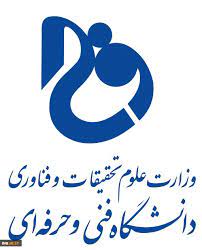 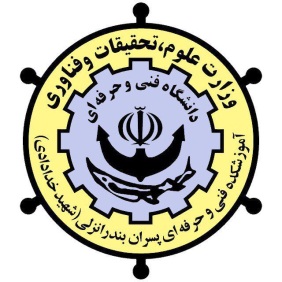 اخذ درس با تداخل برای ترم آخر فارغ التحصیلان
تکمیل انتخاب واحد دروس جامانده